Стили воспитания:
Либерально-попустительский;

                   Авторитарный;

                   Индифферентный;

                   Демократический.
Либерально-попустительский
Родители не устанавливают никаких запретов, пытаются демонстрировать безусловную любовь. У детей нет «границ».

В результате такого воспитания, формируется эмоционально незрелая, эгоцентричная, требовательная, не приспособленная к жизни личность.
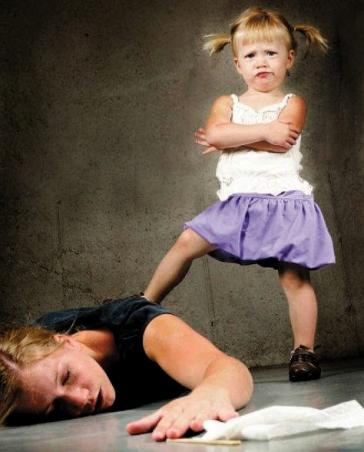 Либерально-попустительский
Авторитарный
Родители держат детей в строгости. В семье действуют жесткие правила и ограничения. Существует система наказаний.

В результате такого воспитания ребенок вырастает безынициативным, в жизни занимает позицию жертвы, либо агрессора.
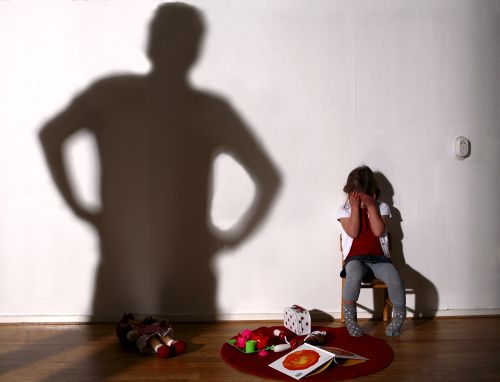 Авторитарный
Индифферентный
Родители не обращают внимания на детей, «живут своей жизнью». Дети предоставлены сами себе, чувствуют себя одинокими и не нужными.

Ребенок вырастает чаще всего склонным к аутоагрессии, депрессивным состояниям.
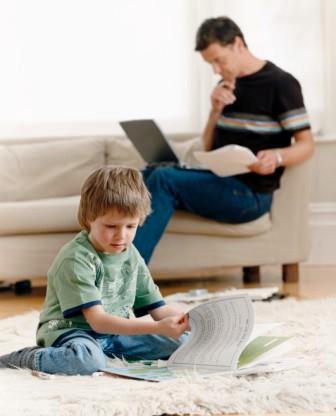 Индифферентный
Демократический
Воспитание осуществляется по принципу сотрудничества. К потребностям ребенка прислушиваются, дают возможности для самореализации.

В таких семьях дети вырастают активными, инициативными, жизнерадостными. Дети чувствуют «опоры» и вырастают уверенными в себе и в своих силах.
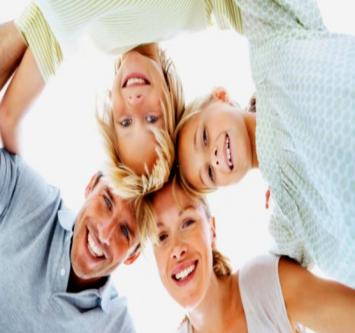 Демократический
Нарушение детско-родительских отношений
Физическое насилие – преднамеренное нанесение физических повреждений ребенку родителями или лицами, их заменяющими. 
Сексуальное насилие и развращение – это случаи сексуальных действий.

Психологическое (эмоциональное) насилие – психическое воздействие родителей, приводящее к возникновению у ребенка патологических черт характера или же тормозящее норму его личности.

Пренебрежение нуждами ребенка – отсутствие со стороны родителей и других взрослых элементарной заботы о нем.
Формула истиной родительской любви:
 
«Люблю не потому что ты хороший» , а «люблю потому , что ты есть»
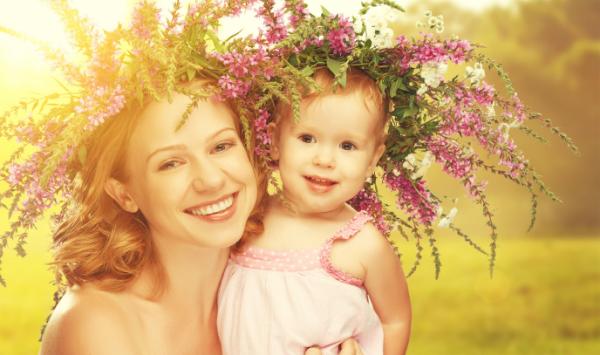 Слушать и слышать ребенка
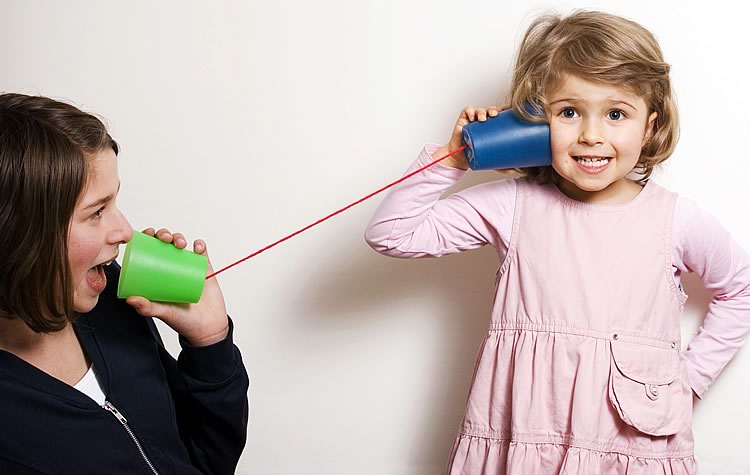 Не обесценивать чувства и проблемы
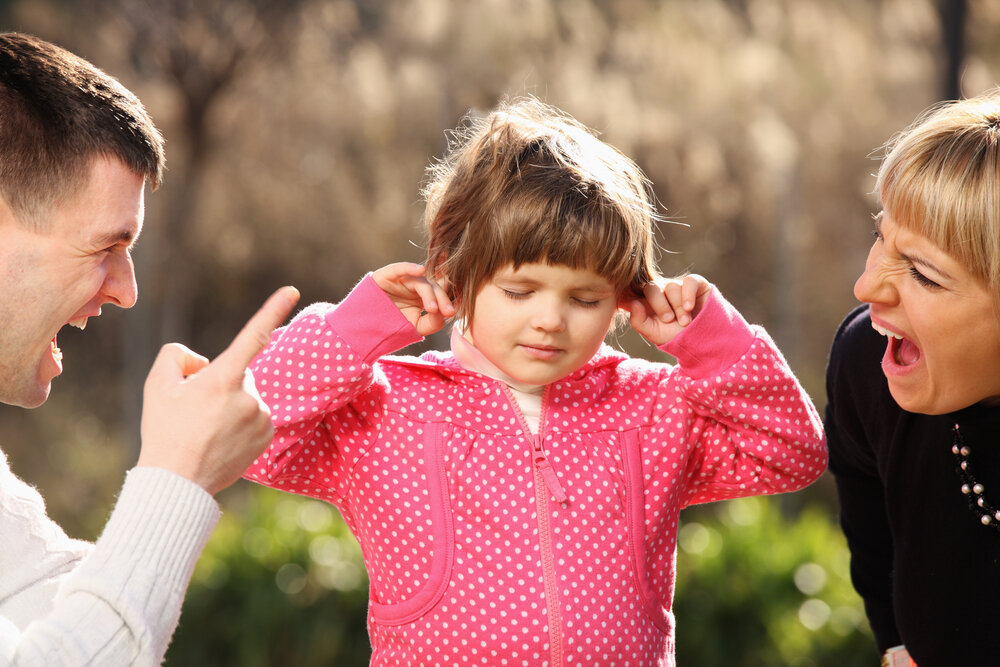 Не сравнивайте ребенка ни с кем!
Только с ним самим!
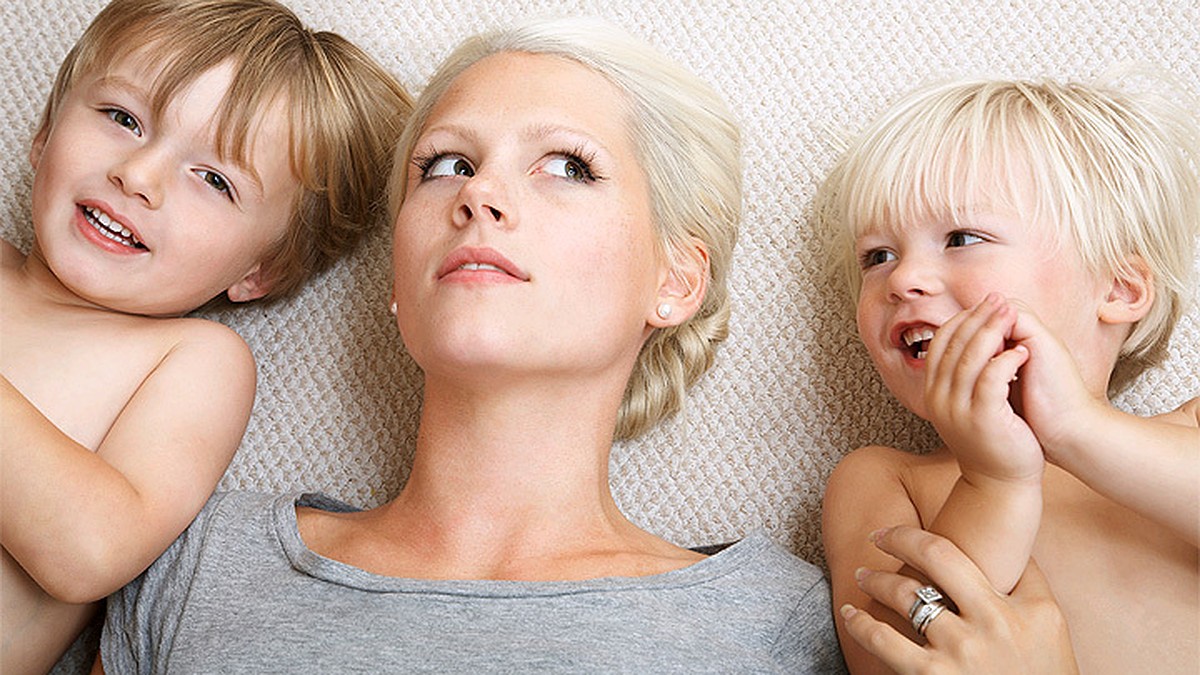 Время проведенное вместе
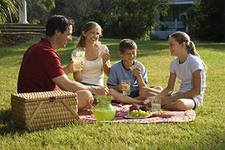 Эмоциональная связь, теплые слова
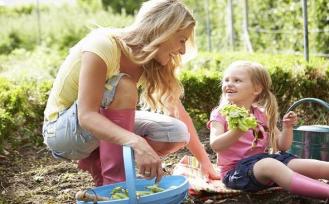 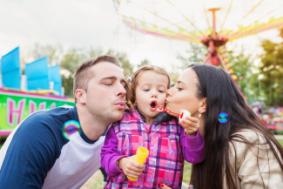 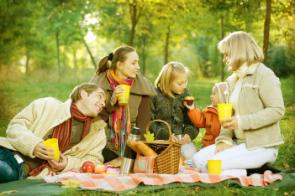 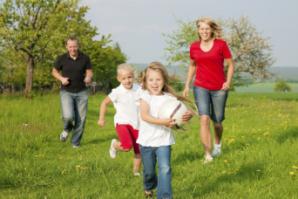 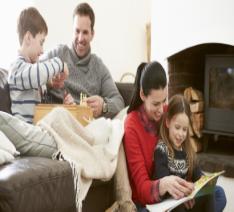 СПАСИБО ЗА ВНИМАНИЕ!!!
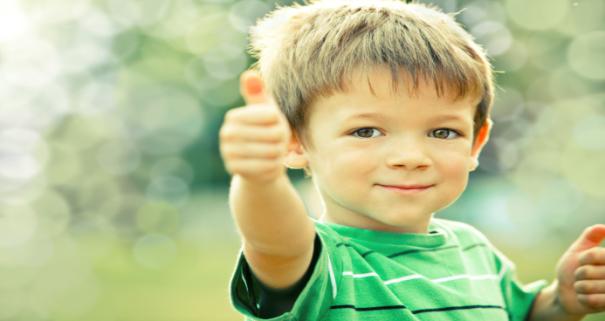